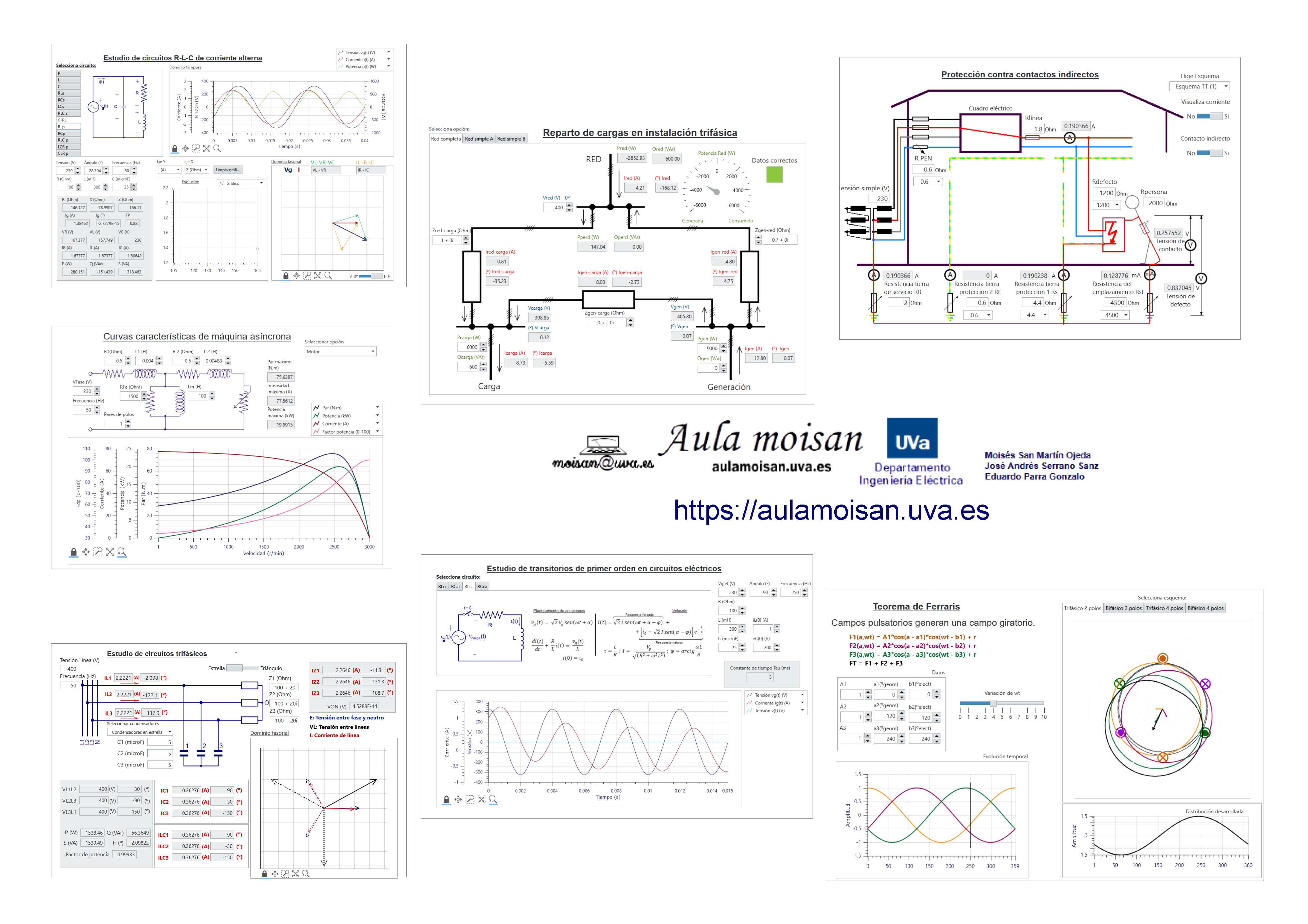 Aulamoisan
Equipo de trabajo
José Andrés Serrano Sanz 
Eduardo Parra Gonzalo
Moisés San Martín Ojeda 

              Ingeniería Eléctrica
   Escuela de Ingenierías Industriales
https://aulamoisan.uva.es/software-web
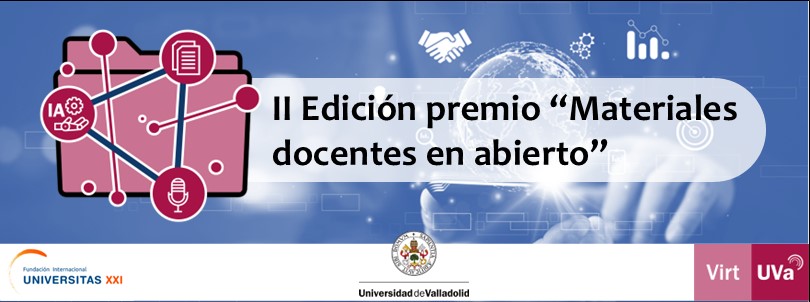 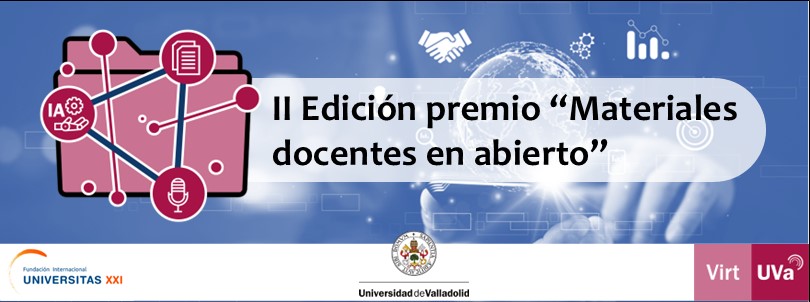 Aulamoisan - Descripción
Objetivo: Crear herramientas que faciliten la docencia 

Procedimiento de trabajo:
https://salamoisan.uva.es/tr1/
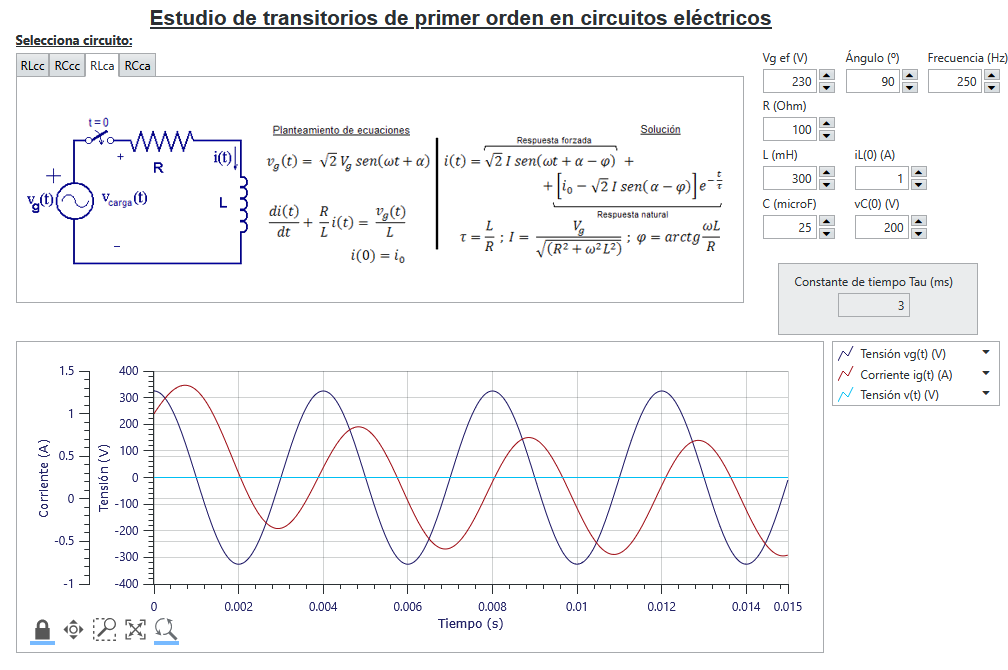 Planteamiento del problema
Resolución mediante programa informático
Ilustración
Análisis ante variación de parámetros y variables
Implementación en WEB
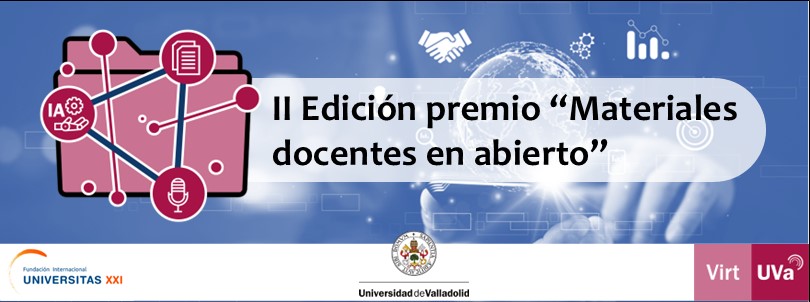 Aulamoisan – Tipos de simuladores
1.- Teoría básica
2.- Circuitos alterna
3.- Máquinas eléctricas
4.- Instalaciones eléctricas
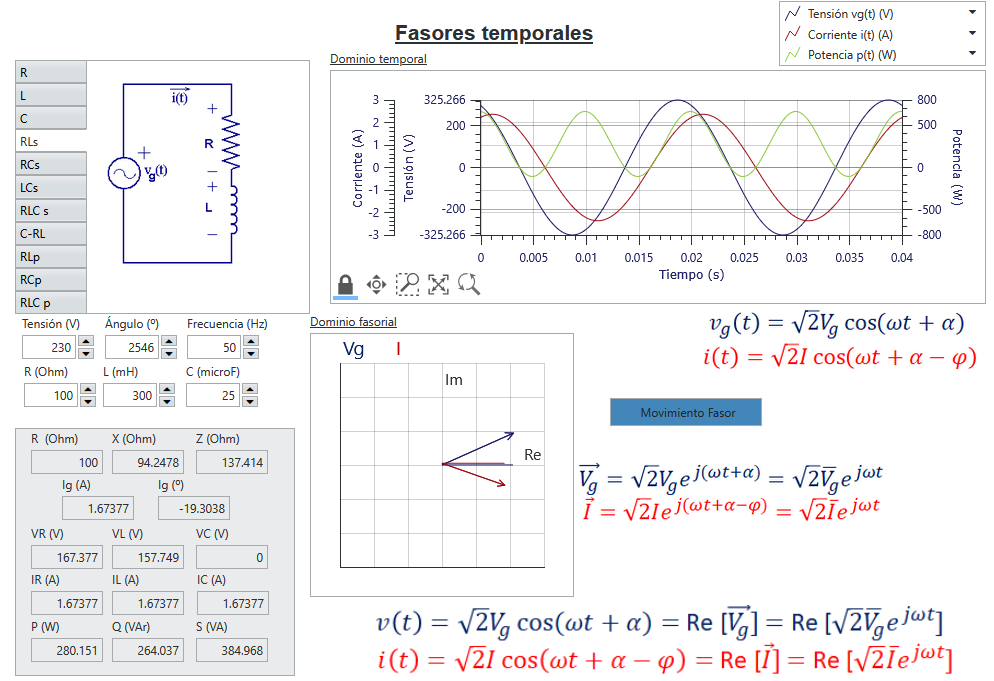 https://salamoisan.uva.es/fasores
https://salamoisan.uva.es/tr1/
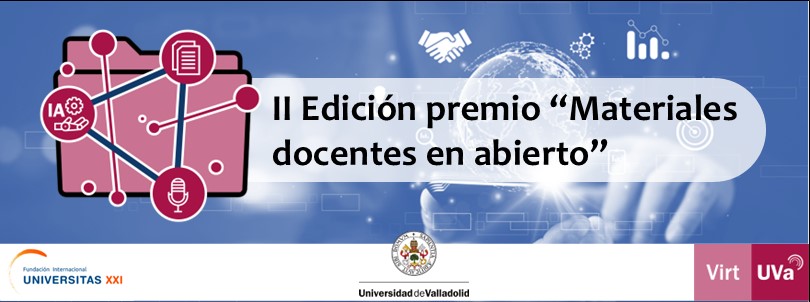 Aulamoisan – Tipos de simuladores
1.- Teoría básica
2.- Circuitos alterna
3.- Máquinas eléctricas
4.- Instalaciones eléctricas
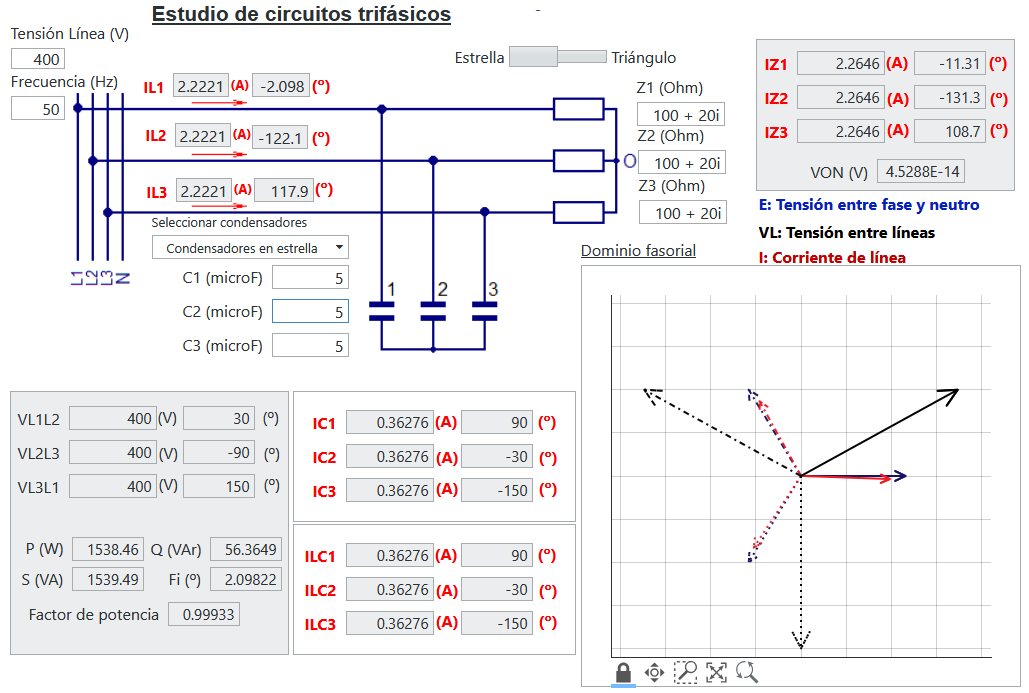 https://salamoisan.uva.es/alterna
https://salamoisan.uva.es/trifasico1
https://salamoisan.uva.es/trifasico2
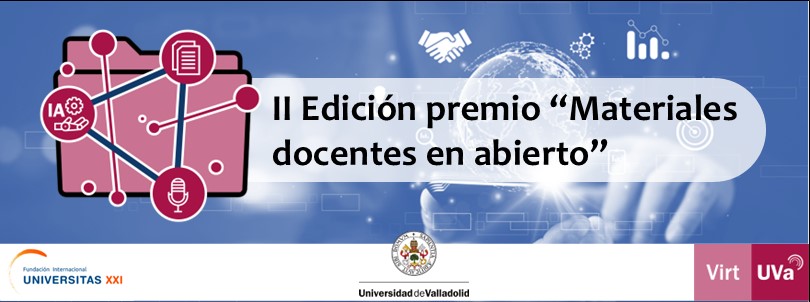 Aulamoisan – Tipos de simuladores
1.- Teoría básica
2.- Circuitos alterna
3.- Máquinas eléctricas
4.- Instalaciones eléctricas
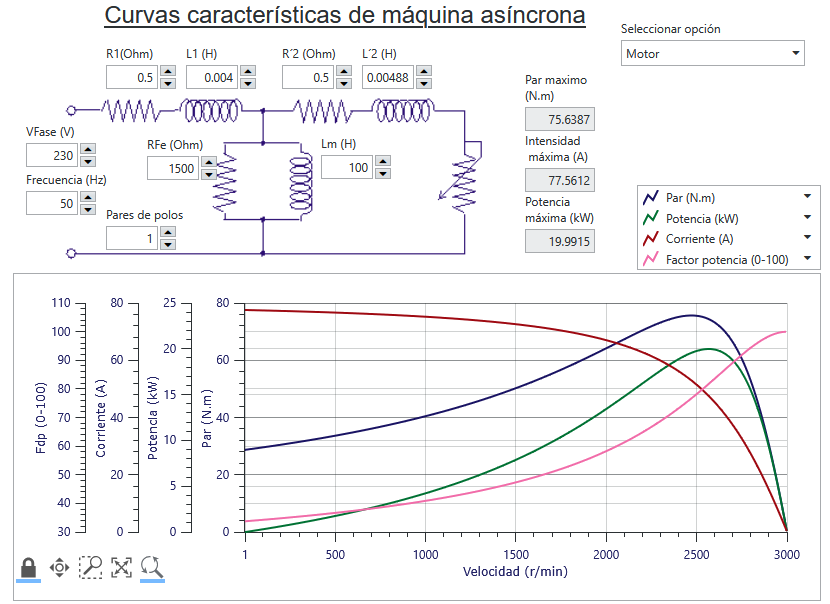 https://salamoisan.uva.es/asincrona
https://salamoisan.uva.es/ferraris
https://salamoisan.uva.es/transformador
https://salamoisan.uva.es/indicehorario
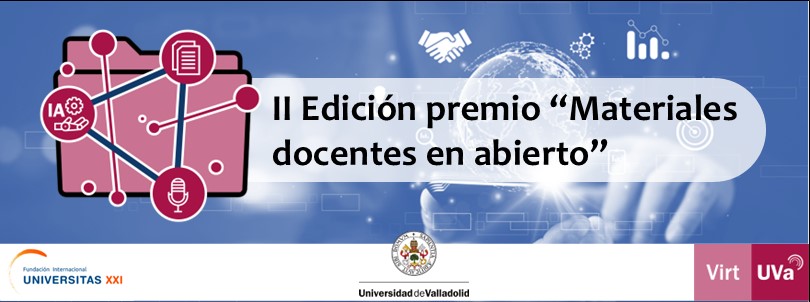 Aulamoisan – Tipos de simuladores
1.- Teoría básica
2.- Circuitos alterna
3.- Máquinas eléctricas
4.- Instalaciones eléctricas
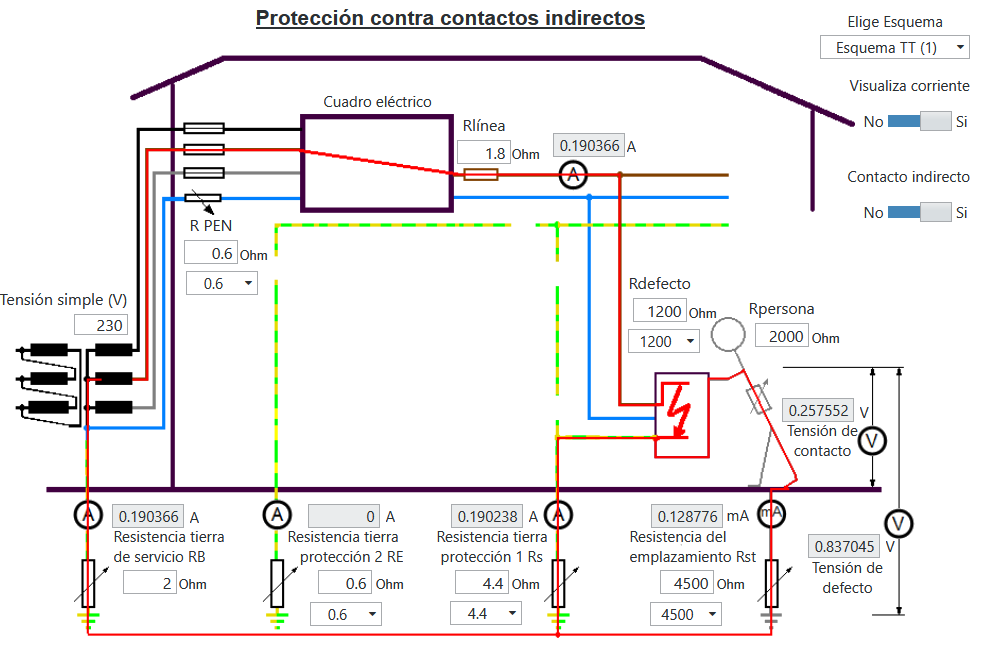 https://salamoisan.uva.es/protecciones
https://salamoisan.uva.es/roturaneutro/
https://salamoisan.uva.es/flujocarga/
https://salamoisan.uva.es/flujocarga3/
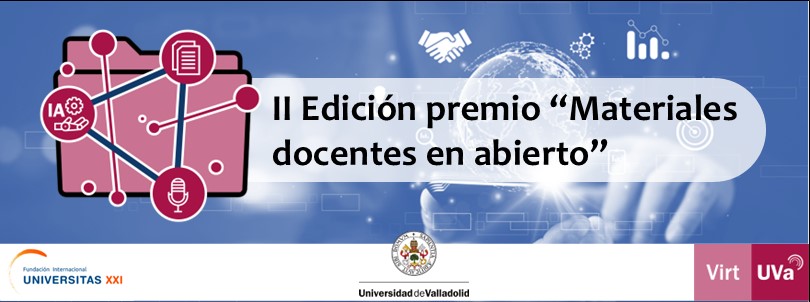 Aulamoisan – Usos y conclusión
Uso de los materiales docentes
En la impartición de la materia en el aula
En la resolución de los problemas y como complemento a prácticas de laboratorio
En el tiempo de estudio personal del alumno

Utilización
Universidades 
Centros de formación
Empresas del sector eléctrico

Conclusión
El análisis se centra en el comportamiento del fenómeno más que en las ecuaciones matemáticas
Se puede aplicar a otras materias de la ingeniería

https://aulamoisan.uva.es/software-web